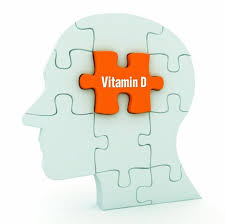 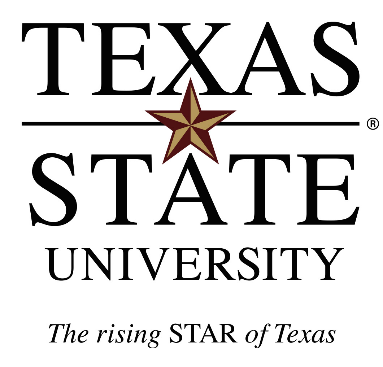 The Role of Vitamin D and Health: Are you Deficient?
Marylyn Kajs-Wyllie
RN,MSN,APRN,CNRN,CCRN,SCRN
Clinical Associate Professor, 
St. David’s School of Nursing
Objectives
Describe the physiologic functions of Vitamin D.
Relate the effects of Vitamin D deficiency to multiple disease states.
Identify the influence of Vitamin D deficiency on health.
 Determine if you are at risk for Vitamin D deficiency.
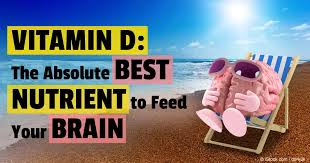 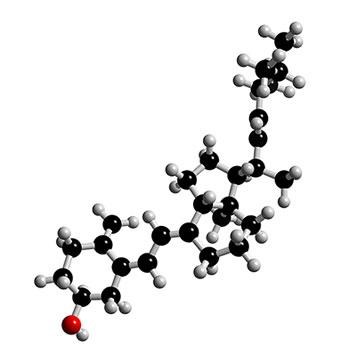 Vitamin D: What is it?
Fat soluble vitamin (stored in fat)
Hormone precursor 
acts more like a hormone than a vitamin 
Related to steroid hormones
“neurosteroid”, endogenous, synthesized from cholesterol, regulator of a number of genes 
Exists in 2 forms 
D3, D2
The Sunshine Hormone
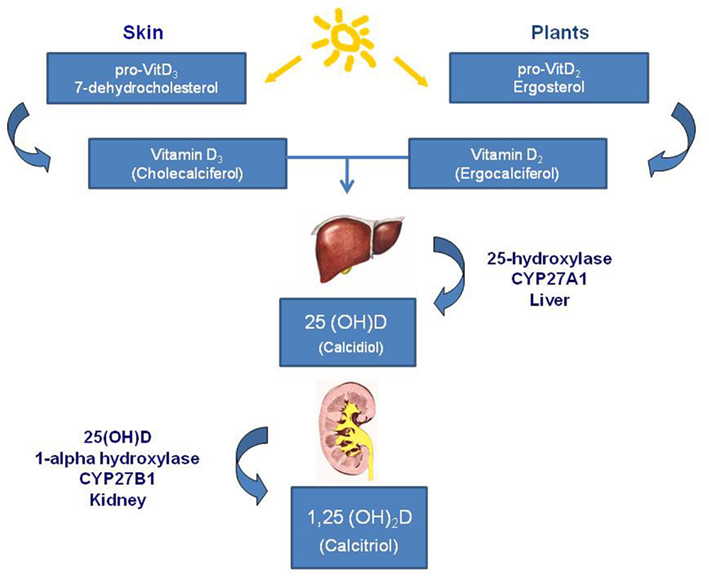 H
Y
D
R
O
X
Y
L
A
T
I
O
N
S
Y
N
T
H
E
S
I
S
Vit D2 & D3 are 
biologically inert and 
Require two separate
 hydroxylations 
to give rise to active form.
Vuolo, L. et.al. (2012). Vitamin D and cancer. Front. Endocrinol. doi: 10.3389/fendo.2012.00058
Active vs. Inactive Vitamin D
1,25 dihydroxyvitamin D is the physiologically active form  (serum half-life = 4-6 hours)
                                      
The inactive 25-hydroxy-VitD3 most often measured clinically in the serum 
Indicator of Vit D stores in the body
Reflects amount of Vit D derived from both food & sun
2-3 week half-life
HypoVitaminosis D
Sufficient Vitamin D
Serum 25(OH)D >30 ng/ml
Vitamin D Insufficiency
Serum 25(OH)D 21-29 ng/ml
Vitamin D Deficiency
Serum 25(OH)D < 20 ng/ml (<50nmol/L)
Mild (20-30ng/nl), moderate (5-10 ng/ml), severe (<5ng/ml)
Optimal Level to Prevent Disease?
30-100 ng/ml
60-100 ng/ml
Target higher end
Vitamin D Receptors
Present in most tissues and cells in the body
Epithelial cells
Osteoblasts
Myocytes
Pancreatic cells
Antigen-presenting cells
Cortical neurons and glia (microglia, astrocytes,
     oligodendrocytes)
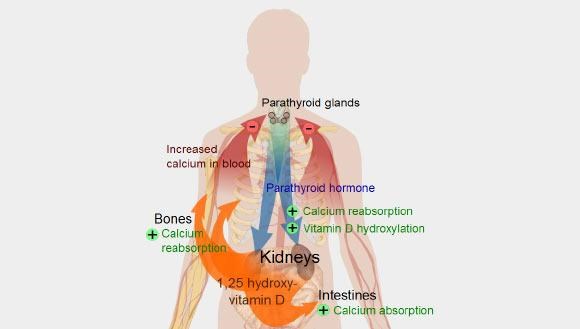 Primary Function
Calcium absorption
Deficiency: osteopenia, osteoporosis, osteomalacia, rickets
Calcium regulation in the human body. The role of vitamin D is shown in orange.  Receptors in small bowel enterocytes enhance calcium and phosphorus absorption, and bone receptors stimulate mineralization of newly formed bone. (from en.wikipedia.org/wiki/vitamind )
Other Physiologic Functions of Vitamin D
Modulates immune system/pro-inflammatory cytokines= reduction of inflammation
Deficiency: arthritis, lupus, IBS, Multiple sclerosis

Inhibits Cell growth/angiogenesis/differentiation
Deficiency: cancer (prostrate, breast, colon)

Glucose metabolism/pancreatic B-cell function/ insulin sensitivity
Deficiency: diabetes mellitus
Physiologic Functions of Vitamin D
Influences smooth muscle tone, endothelium, cardiomyocytes, controls intracellular Ca+, RAAS
Deficiency: cardiovascular disease, hypertension, stroke

Anti-oxidative/neuroprotective
Deficiency: dementia, Alzheimer's, schizophrenia, depression

Neuromuscular stability
Deficiency: myofascial pain, musculoskeletal pain, myopathy
At Risk for Vitamin D Deficiency
Lower circulating Vitamin D 
Inadequate sun exposure in chronically ill, institutionalized or homebound
poor dietary intake
Aging (> 50 years)
Obesity (body mass index > 30 kg/m2)-body fat sequesters the vitamin
Sun protective clothing/sunblock (SPF 30)
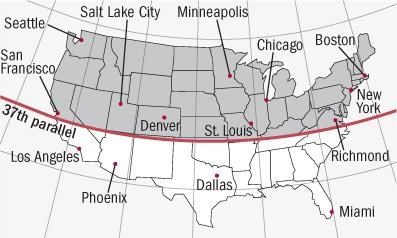 The UV energy is insufficient for cutaneous 
Vitamin D synthesis from November through February
The UV energy is sufficient for cutaneous Vit D synthesis all year long
From www.health.harvard.edu
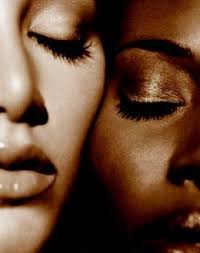 Known Fact…
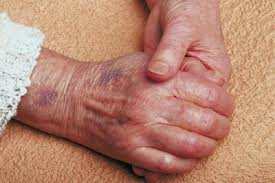 People
People with darker skin such as African Americans or Hispanics have much lower Vit D levels than those with lighter skin 

Elderly have thinner skin, less 7-Dehydrocholesterol
Likely Benefits of Vit D Supplementation
Prevention and treatment of bone disease
Osteopenia, osteoporosis
Hip fracture, nonvertebral fractures 
> 65 yrs, 800-2000 IU/day (indefinitely)
Fall Prevention
22% reduction (improved muscle function)
> 65 yrs, 800-5000 IU/day (indefinitely)
Haines,S.T., and Park,S.K. (2012). Vitamin D Supplementation: What’s known, what to do and what’s needed. Pharmacotherapy, 32(4): 354-382
Unproven Benefits of Vit D Supplementation: Prevention/Treatment
Cardiovascular disease- hypertension, heart failure
Endocrine disorders- diabetes, glycemia
Respiratory Diseases- asthma, COPD
Infectious Diseases- tuberculosis, URI
Neurologic diseases
Multiple sclerosis, depression, dementia/Alz
Haines,S.T., and Park,S.K. (2012). Vitamin D Supplementation: What’s known, what to do and what’s Needed. Pharmacotherapy, 32(4): 354-382.
Does Vit D Supplementation Prevent Cancer?
Colorectal cancer
50% of patients had Vit D deficiency
Higher levels of Vitamin D, lower incidence or decreased mortality
No difference with supplementation
Possibly reduces proliferation of epithelial cells in the intestinal mucosa
Huncharek,M. et.al.(2009). Colorectal cancer risk and dietary intake of calcium, vitamin D2, and dairy products: A meta-analysis of 26,335 cases from 60 observational studies. NutrCancer; 61; 47-69.
Ng,K.et.al.(2011). Vitamin D status in patients with stage IV colorectal cancer: Findings from Intergroup Trial. J. Clin Oncology; 29: 1599-1606.
Vitamin D Supplementation and Breast Cancer
>800 IU/day vs. 400 IU/day less likely to       develop during 5 year follow up
No influence on recurrence of breast cancer  


Robien,K. Cutler,G.J., Lazovich, D. (2007). Vitamin D intake and breast cancer risk in postmenopausal women: The Iowa women’s health study. Cancer Causes Control; 18: 775-782.

Jacobs, E.T., Thomson,C.A., Flatt,S.W., et.al (2011). Vitamin D and breast cancer recurrence in the Women’s Healthy eating and Living (WHEL) study. Am J Clin Nutr; 93: 108-117.
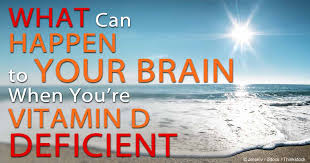 Association of Vitamin D Deficiency and Neurologic Disorders
Epidemiological studies
Affects of Vitamin D on Brain Function
Active form of Vitamin D is synthesized and eliminated in the brain
Numerous Vitamin D receptors in cortical neurons, and glia
Enzymes involved in metabolism of Vitamin D also expressed in brain cells
Metabolites of Vitamin D reported in CSF
Holmoy,T. & Moen,S.M. (2010). Assessing vitamin D in the central nervous system. Acta Neurol Scand. 122: 88-92.
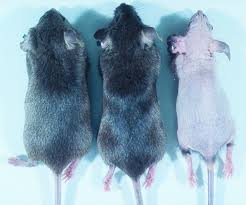 Vitamin D Receptors (VDR) in Brain
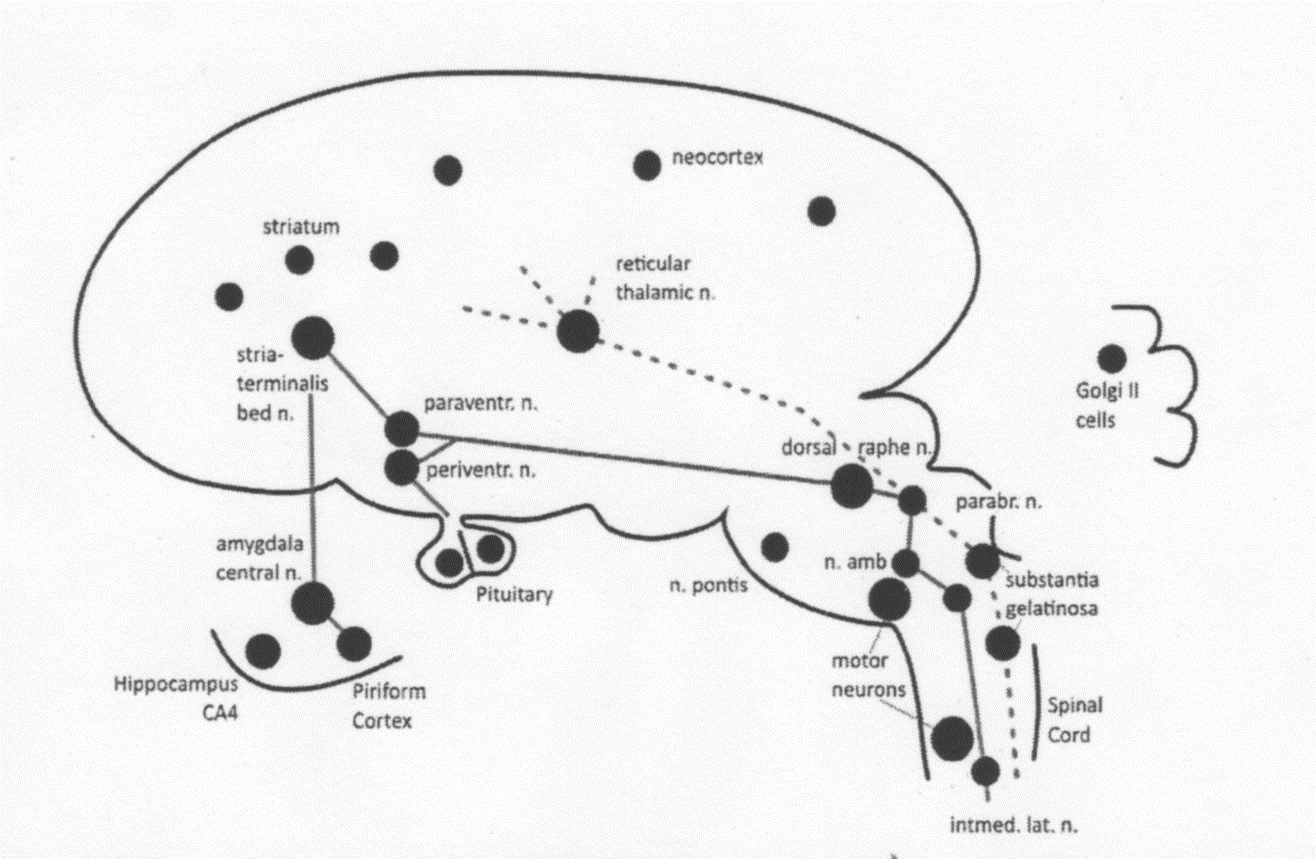 VDR also in spinal cord & 
peripheral
neurons
DeLuca,G.C., Kimball,S.M., Kolasinski.J., Ramagopalan,S.V. & Eberes,G.C. (2013). 
Review: the role of vitamin D in nervous systems health and disease. Neuropathology
 and Applied Neurobiology, 39: 460.
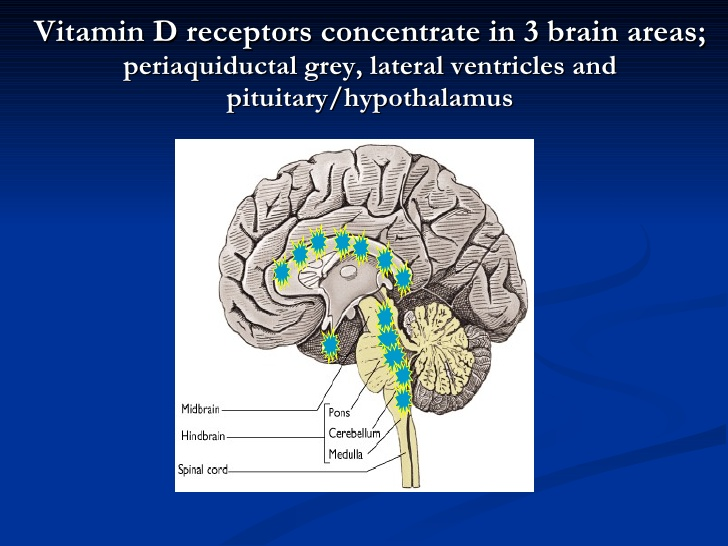 www.VitaminDWiki.com
Vitamin D affects the development of neurons as well
 as their maintenance and survival.
Vitamin D and the Brain
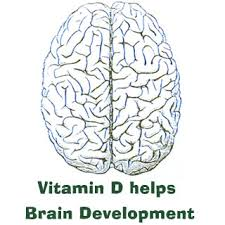 Influences brain development: 
cell growth, neuronal differentiation, axonal connectivity, neurotransmitter function, brain structure, learning, memory,  
Crucial role in neuroprotection, neurotransmission and neuroplasticity
Regulates catecholamine levels 
Synthesizes  acetylcholine, serotonin and dopamine
Role of Vitamin D in Brain Function
Targets factors that lead to neurogeneration
Anti-ischemic factors
Good level promotes neurotrophic growth factors: NGNF, BDNF,GDNF
Deficiency causes programmed death of the neurons (apoptosis)-proposed mechanism

DeLuca,G.C., Kimball,S.M., Kolasinski.J., Ramagopalan,S.V. & Eberes,G.C. (2013). Review: The role of vitamin D in nervous systems health and disease. Neuropathology and Applied Neurobiology, 39: 460.
Links of Vitamin D Deficiency
Cognition (Alzheimer’s)
Chronic Pain
Multiple Sclerosis
Parkinson’s Disease
Migraines
Myopathy
Stroke
Fibromyalgia
Seizures
Sleep Disorders/Restless Leg
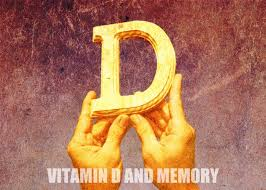 Vitamin D-mentia
Are You Deficient?If so, What do you do?
Recommendations
Institute of Medicine (2010)
Ross, et al. (2011).IOM committee, National Academies Press.
The Endocrine Society’s Clinical Guidelines
Holick, et.al (2011). Journal of Clinical Endocrinology & Metabolism; 96(7): 1911-1930.
Reviews of Therapeutics (2012) 
Haines & Park, Pharm D. Pharmacotherapy; 32(4): 354-382.
Who is Screened ……
Complaints of non-specific musculoskeletal pain
Hx of inadequate dietary intake of Vitamin D
Indoors: Homebound/institutionalized, high latitudes, inadequate sun exposure
Hx of renal or hepatic disease, osteoporosis
Chronically ill, elderly 
Post-menopausal or pregnant/lactating
Consider Screening
Major depression syndrome
Rheumatoid arthritis
Cardiovascular disease
Osteoporosis
Chronic fatigue syndrome
Consider Screening
Chronic Drug use:
Anti Epileptic Drug use especially Dilantin and Phenobarb 
Corticosteroids
Azole antifungals
Antiretrovirals
These drugs cause destruction of 25(OH)D and 1,25(OH)2D
Rescreen?
Re-test high-risk individuals every 5 years if not on supplementation
Otherwise annually when on maintenance dose
Dietary sources of Vitamin D
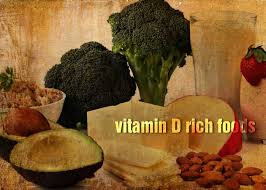 Cod liver oil: 1 tablespoon = 1360 IU
Wild-caught salmon, cooked (3.5oz)= 360 IU
Mackerel, cooked (3.5 oz) = 340 IU
Tuna fish (canned in oil) 3oz = 200 IU
Sardines with bones (in oil) 1.75 oz = 250 IU
Fortified milk/orange juice (1 cup) = 98 IU
Egg yolk = 20 IU
Fortified ready-to-eat cereals (3/4-1 cup) = 40 IU
Prevention and Treatment
“sufficient data do not yet exist for health care professionals to routinely recommend the use of vitamin D supplements to healthy patients younger than 65 years or for the treatment of any disease state other than musculoskeletal indications” 
                  -IOM report (2010), Endocrine CPGs (2011)
How much do I take?
Dose of supplementation to achieve good levels theoretically unknown 
But twice the upper limit of normal Vit D would not cause any toxicity 
Unknown long term effects of Vit D supplementation or long term effects of Vit D toxicity
Maintenance Supplementation*
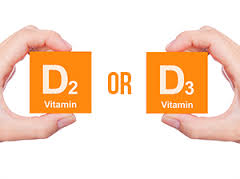 Adults 19- 50 yrs - 600 IU/d
Adults 50-70 yrs  800 IU/d
If obese or if on certain medications, need 2-3 x more Vit D for their age group
Supplement for Fall prevention
Can be taken on empty stomach or with meal (does not require dietary fat for absorption)
*Endocrine Society CPGs (2011)
Treatment of Deficiency (<20ng/l)
Vitamin D3 >3 times as effective as D2 and has more sustained blood levels
Initially: 50,000 IU Vit D2 or D3 orally, once weekly for 6-8 weeks or longer
Change to 800-1000 IU daily
Option: IM cholecalciferol (D3) in one to two doses/year
Avoid single large doses of 300,00-500,00 IU
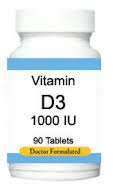 Treatment of Insufficiency (20-30 ng/ml)
800-1000 D3 IU daily
Raises 25(OH)D level to 30 ng/ml over 3 months
Measure levels 8-12 weeks after initiation
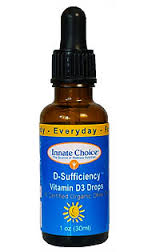 What dose for Supplementation?
Adequate Sun exposure:
Adults 18-50 - 200 IU/d
Adults 51-70- 400 IU/d
Adults > 70 – 800-1000 IU/d

Inadequate Sun exposure & high-risk populations
800-1000 IU daily
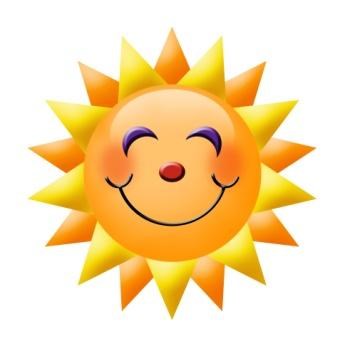 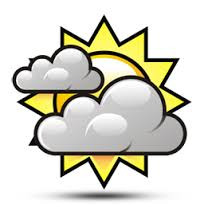 Vitamin D Products Available in USA
Vitamin D Form                         Dosage Form              Strength             Cost/Month
Ergocalciferol		Capsule		50,000 IU*	$$
(Vitamin D2)
			Solution		8000 IU/ml	$$

Cholecalciferol		tablet, chewable	400 IU		$
(Vitamin D3)		tablet
			capsule		1000, 2000 IU	$
			Capsule		5,000 IU, 		$
					10,000 IU		$$
					50,000 IU		$
			Drops		400 IU/drop	
					1000, 2000 IU/	$$
			Solution		400 IU, 5000 IU	$$
			Spray		1000 IU, 5000 IU/	$$
Haines & Park (2012). Pharmacotherapy, 32(4), p. 376.                     * prescription needed
Vitamin toxicity
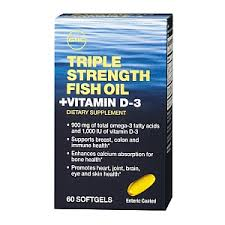 Rare ; excess Vitamin D3 is destroyed                by sunlight
Levels > 150 ng/ml 
Hypercalcemic effects on organs, hypercalcuria, and renal failure, N/V, anorexia, wt.loss 
Cannot get toxic with sun exposure
Monitoring levels
77% of Americans are considered deficient 
Assess levels of Vitamin D with seasonal variation and maintain normal accepted levels 
25 (OH) Vit D levels checked during winter months  (Jan & Feb in Northern Hemisphere-the seasonal trough)
Is Sunshine enough?
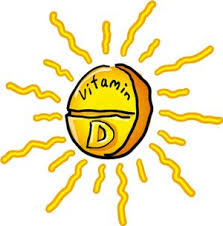 Variable absorption based on body fat 
More body fat, need 2-3x more Vit D to maintain level 
Recommendation: “dosing” supplement
5-30 minutes sunlight between 10am & 3pm 
Artificial UVB radiation (tanning bed) not reliable 
Provides 10, 000 IU of 25 (OH) Vit D in fair skinned people
Interesting Fact…
Vitamin D produced in the skin may last at least twice as long in the blood compared with ingested vitamin D
Conclusion
IOM recommendations of Vit D supplementation recommended is 600 IU/d, (800 IU if >70)
These are dietary recommendations and not for disease states 
	– These levels are still not known 
25(0H)D blood level above 30ng/ml may have additional health benefits in reducing the risk of some diseases
Other Conclusions
Sun exposure best way to obtain Vit D
Difficult to obtain adequate amount of Vit D from diet alone
Screen and supplement at risk individuals
Epidemiological studies have suggested a strong association of Vitamin D deficiency and development of certain neurological diseases (low levels found in these patients)